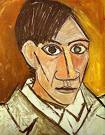 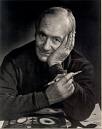 Los Artistas Famosos del Mundo Hispanohablante
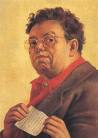 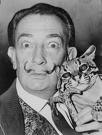 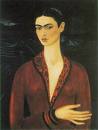 ¿Quiénes somos?
Hola, soy PABLO PICASSO y espero que leas más sobre mi arte… aquí y que mires mis obras en la siguiente galleria de arte.
No te olvides de mirar el video también
Hola.  Yo soy Salvador Dalí y quiero que hagas clic en mi foto para leer sobre mi vida
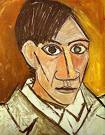 Hola, soy Joan Miró  Haz clic en la foto para conocer mis obras maestras.
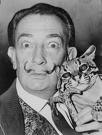 Lo encuentro muy creativo... Mires el video
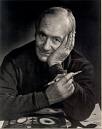 Mires el video.  ¡Es Fantástico!
SIGUIENTE
Expresando opinionesHaz clic en cada botón         para ver el significado y para escuchar      la expresión
¿Qué te parece?
¿Qué opinas de...?
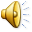 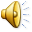 No lo/la soporto.
(-)
(-)
Me deja(n) frío.
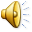 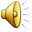 A decir verdad, me parece...
(+) Interesante /  maravilloso / formidable 
(-) pésimo / incomprensible / superficial
Lo/La encuentro        muy….. Creativo / original /  imaginativo /  impresionante (+)
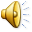 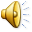 SIGUIENTE
What do you think of it?
I can’t stand it
What do you think of…..?
To tell the truth it strikes me as……
(+) Interesting / marvelous / stupendous

(-) terrible / incomprehensible / superficial
It doesn’t do anything for me.
I find It to be very……….
Creative / original 
Imaginative / impressive
¿Por quién fue hecho la pintura?
¿qué opinas?
Escríbalo por abajo
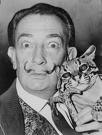 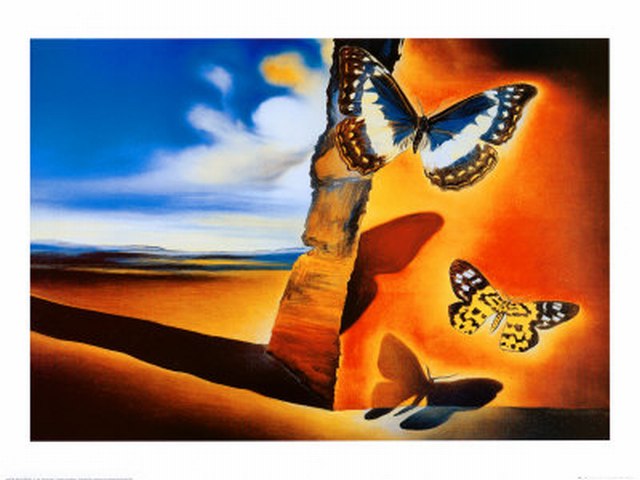 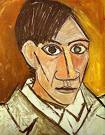 SIGUIENTE
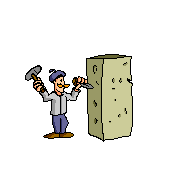 ¡Sí, BIEN HECHO!
SALVADOR DALĺ
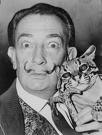 Adivina ¿Quién soy?
Picasso
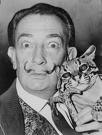 DALí
Joan Miró
SIGUIENTE
VOLVER
DALí
¡Sí, soy yo…….
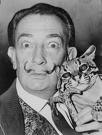 Escriban tres cosas interesantes sobre mi vida por abajo.
1.
2.
3.
¡AY!  Lo siento.  INCORRECTO
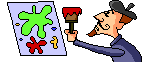 ¡AY!  Lo siento.  INCORRECTO
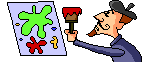 ¡AY!  Lo siento.  INCORRECTO
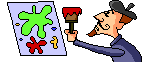 ¡Sí, Soy  yo..
Picasso
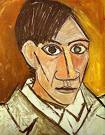 Escriban tres cosas interesantes sobre mi vida por abajo.
1.
2.
3.
Adivina ¿Quién soy?
Picasso
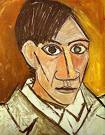 DALí
Joan Miró
SIGUIENTE
¡AY!  Lo siento.  INCORRECTO
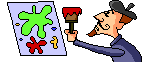 ¡AY!  Lo siento.  INCORRECTO
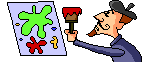 ¡Sí, Soy  yo..
Joan Miró
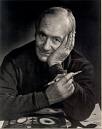 Escriban tres cosas interesantes sobre mi vida por abajo.
1.
2.
3.
Adivina ¿Quién soy?
Picasso
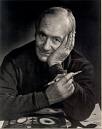 DALí
Joan Miró
SIGUIENTE
¡AY!  Lo siento.  INCORRECTO
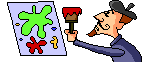 ¡AY!  Lo siento.  INCORRECTO
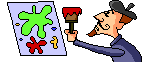 ¡AY!  Lo siento.  INCORRECTO
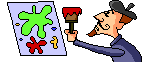 ¡Sí, BIEN HECHO!
PABLO PICASSO
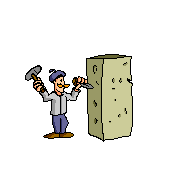 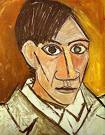 ¡Sí, BIEN HECHO!
JOAN MIRó
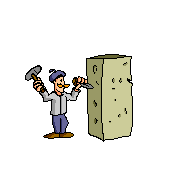 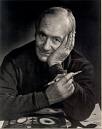 ¿Por quién fue hecho la pintura?
¿qué Te parece?
Escríbalo por abajo
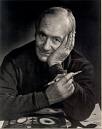 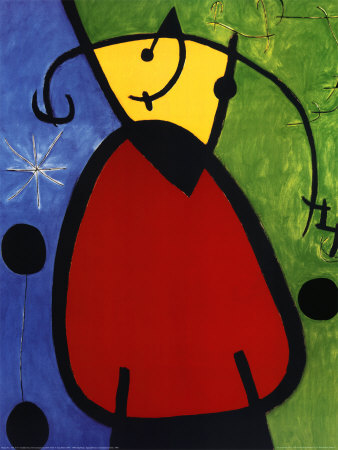 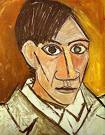 SIGUIENTE
¿Por quién fue hecho la pintura?
¿qué opinas?
Escríbalo por abajo
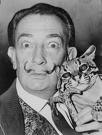 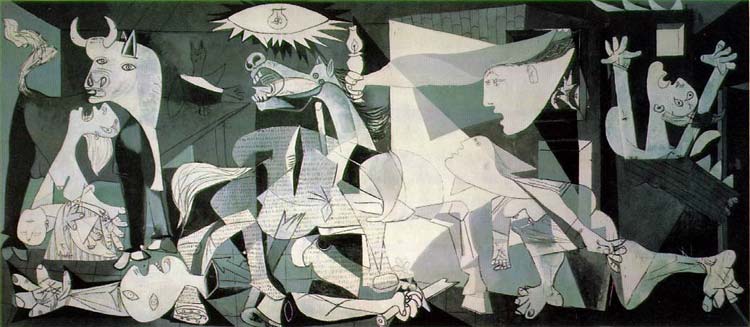 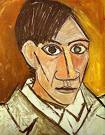 SIGUIENTE
¡AY!  Lo siento.  INCORRECTO
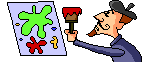 ¡AY!  Lo siento.  INCORRECTO
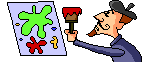 ¡AY!  Lo siento.  INCORRECTO
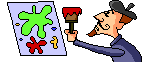 ¿Por quién fue hecho la pintura?
¿qué opinas?
Escríbalo por abajo
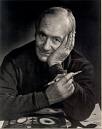 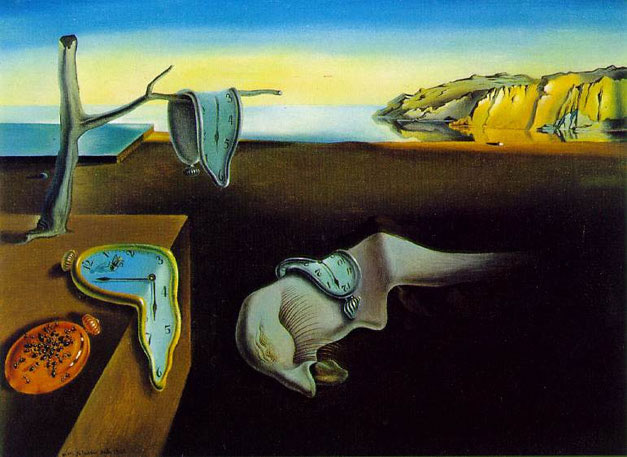 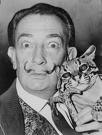 SIGUIENTE
¿Por quién fue hecho la pintura?
¿qué te parece?
Escríbalo por abajo
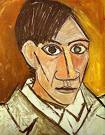 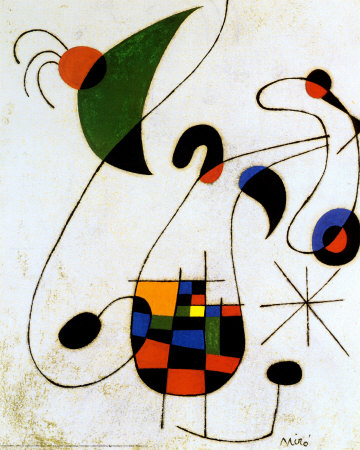 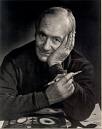 SIGUIENTE
¿Por quién fue hecho la pintura?
¿qué opinas?
Escríbalo por abajo
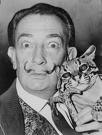 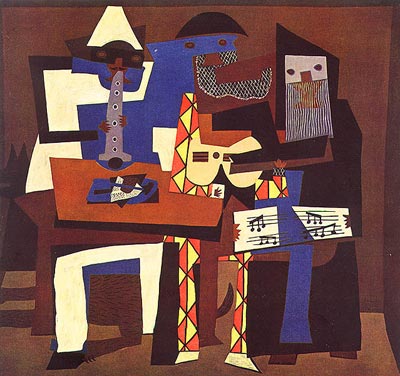 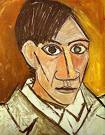 SIGUIENTE
¡AY!  Lo siento.  INCORRECTO
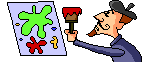 ¡AY!  Lo siento.  INCORRECTO
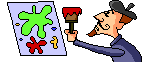 ¡AY!  Lo siento.  INCORRECTO
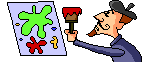 ¡Sí, BIEN HECHO!
JOAN MIRó
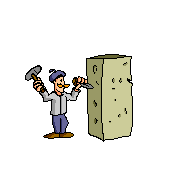 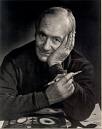 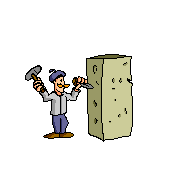 ¡Sí, BIEN HECHO!
SALVADOR DALĺ
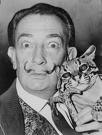 ¡Sí, BIEN HECHO!
PABLO PICASSO
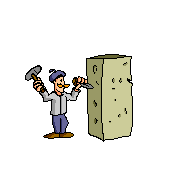 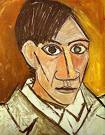 ¡FANTÁSTICO!   
Ahora sabes quiénes somos
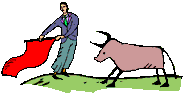 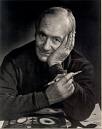 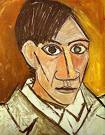 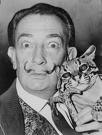 ¿Quiénes somos?
Hola, soy PABLO PICASSO y espero que leas más sobre mi arte… aquí y que mires mis obras en la siguiente galleria de arte.
No te olvides de mirar el video también
Hola.  Yo soy Salvador Dalí y quiero que hagas clic en mi foto para leer sobre mi vida
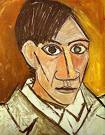 Hola, soy Joan Miró  Haz clic en la foto para conocer mis obras maestras.
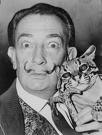 Lo encuentro muy creativo... Mires el video
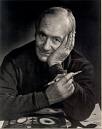 Mires el video.  ¡Es Fantástico!
¿Quiénes somos?
Hola, soy PABLO PICASSO y espero que leas más sobre mi arte… aquí y que mires mis obras en la siguiente galleria de arte.
No te olvides de mirar el video también
Hola.  Yo soy Salvador Dalí y quiero que hagas clic en mi foto para leer sobre mi vida
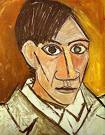 Hola, soy Joan Miró  Haz clic en la foto para conocer mis obras maestras.
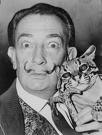 Lo encuentro muy creativo... Mires el video
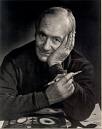 Mires el video.  ¡Es Fantástico!
Expresando opinionesHaz clic en cada botón         para ver el significado y para escuchar      la expresión
¿Qué te parece?
¿Qué opinas de...?
No lo/la soporto.
(-)
(-)
Me deja(n) frío.
A decir verdad, me parece...
(+) Interesante /  maravilloso / formidable 
(-) pésimo / incomprensible / superficial
Lo/La encuentro        muy….. Creativo / original /  imaginativo /  impresionante (+)